Money Matters
Facilitator Training - Introduction
Welcome
Meet the Facilitators!
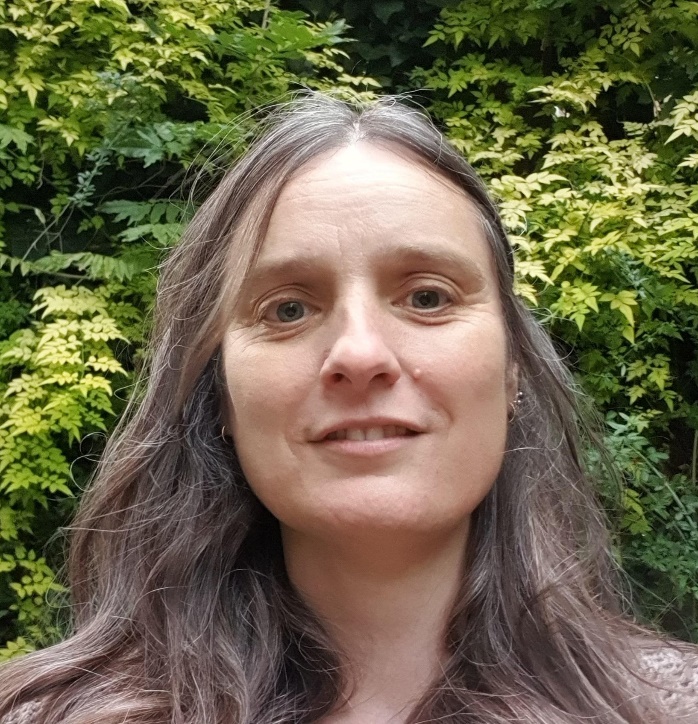 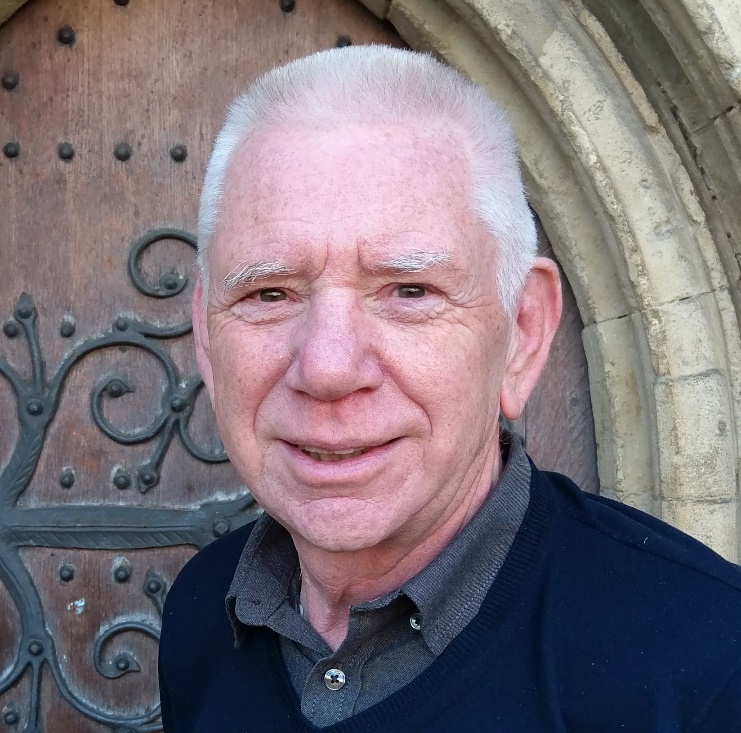 Magali van der MerweCESA Team Lead
Keith Berry
Community Engagement Advisor
[Speaker Notes: Introduce the Facilitators and CESA team
Mention the wider work and the context for the money course
Explain this course is to train trainers to deliver the course materials to those in need of help]
Moving forward after this course
The Diocese offer a number of support options for you moving forward to deliver the course:
Co-Delivery
Ongoing Support
Updated Resources
[Speaker Notes: If you deliver this moving forward, we can help you co-deliver to participants in your local area 
We offer ongoing advice and guidance and constantly updated resources
Put your own logo on the slides if you wish, Place of Welcome, church etc]
Introduction
Introduce Yourself to the Group
	Who are you?
	Where are you from?
	Why are you taking the course today?

Remember: I am NOT a Financial Advisor!

All Sharing is Confidential
[Speaker Notes: Welcome everyone and go around the group, asking people to say who they are (as facilitator, it might be helpful to make a note of everyone’s name) and where they are from.
 Stress that what people share within the group is up to them.
 Say that they will not be asked to divulge any personal information to the group.
 Ask the group not to share anything confidential they hear 
 Listen to each other 
 Respect other people’s difference and opinions 
 Try not to dominate
None of us will be financial advisors!!]
Course Objectives
You Will Know…
 Key Points on Income and Expenditure

How to Develop and Structure a Budget

 How to Signpost to Relevant Organisations
	Without Giving (Mis)Leading Advice

Begin to Understand Where to Signpost Individuals
	Factoring in their Individual Circumstances
[Speaker Notes: These are the three main objectives of the course – 
getting income and expenditure under control and accessing professional advice where needed]
Info & Signposting (NOT Advising)
[Speaker Notes: This course does not teach you to be a debt or financial adviser. 
You should at no point advise on debt or imply you are qualified to do so. 
This course simply shares information and signposts individuals to relevant organisations. 

Here is the first of two examples illustrating the difference between giving advice and providing information

Remember, you are willing – It is OK to share general factual information and ideas about managing and saving money.]
Info & Signposting (NOT Advising)
[Speaker Notes: This course does not teach you to be a debt or financial adviser. 
You should at no point advise on debt or imply you are qualified to do so. 
This course simply shares information and signposts individuals to relevant organisations. 

This is the second example illustrating the difference between giving advice and providing information

Remember, you are willing – It is OK to share general factual information and ideas about managing and saving money.]
Course Expectations
This Course is Informal – Have Fun!

Don’t Assume Knowledge
Just because something seems obvious to you does not mean it will be obvious to everyone!

Empower People to Make Their Own Decisions.

Email: Magali.vanderMerwe@rochester.anglican.org
[Speaker Notes: The material can be dry, make your presentation as engaging as possible
Focus on the issues of the individual, make sure you understand them, then make sure you concentrate on those particular areas during the course]
Tailoring the courseTo Your Area
You Are the Expert on Your Community:
 
Add relevant projects, organisations & resources

Include Local Information – make it relevant to people in your area
[Speaker Notes: One thing we really want to encourage is the tailoring of the course to your local community.
 
You are all the experts your local area, you will be aware of where your local food bank is and what local responses and charities there are.  
Use local information in your delivery as it can really transform the way the course is presented]
End of Facilitator Training Slides
[Speaker Notes: Now move on to taking the participants through the course material that they will have access to.
Load Session 1]